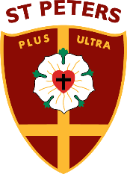 Subject Selection – Year 10 2022
SUBJECT SELECTION
YEAR 10
2022
- PRESENTER - 
Mrs Rachael Turnbull – Head of 7-12 Curriculum (Students)
		r.turnbull@stpeters.qld.edu.au
Challenging Minds, Nurturing Hearts, Building Futures
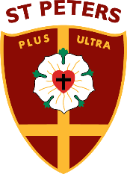 Subject Selection – Year 10 2022
Start of Senior School
INCREASED
CHOICES

INCREASED EXPECTATIONS
ACADEMIC JOURNEY
INDEPENDENCE  JOURNEY
Challenging Minds, Nurturing Hearts, Building Futures
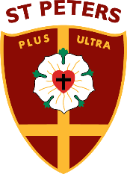 Subject Selection – Year 10 2022
All Year 10’s will study these subjects
Challenging Minds, Nurturing Hearts, Building Futures
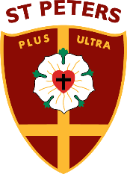 Subject Selection – Year 10 2022
IMPORTANT NOTE: Religion and Ethics
Year 10 – Units 1 & 2

The start of Senior Subjects that can count towards a student’s QCE

Students need to pass each Unit to gain credit towards their QCE
Challenging Minds, Nurturing Hearts, Building Futures
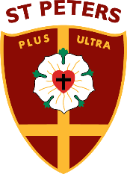 Subject Selection – Year 10 2022
Challenging Minds, Nurturing Hearts, Building Futures
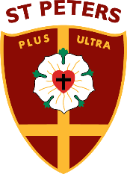 Subject Selection – Year 10 2022
Students will select six (6) semester units and be allocated four (4) semester units from this list. NOTE: Languages and Specialist support subjects count for TWO units
Challenging Minds, Nurturing Hearts, Building Futures
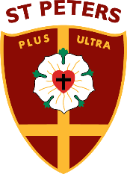 Subject Selection – Year 10 2022
Guidelines for parents and students 
In making decisions about subject selection it is important for students to choose subjects:

 • that they enjoy – you are more likely to do well in subjects you like;


 • in which you are successful. Coupled closely with these is your diligence and application to your previous studies in the various subjects;


 • that suit your interests and skills.
Challenging Minds, Nurturing Hearts, Building Futures
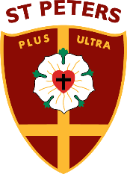 Subject Selection – Year 10 2022
In making decisions about subject selection It is unwise to take or avoid a subject because: 

• someone told you that you will like or dislike it; 

• you hope your friends will be in the same class – there may be several classes of a subject; 

• you expect a certain teacher to be teaching the subject.
Challenging Minds, Nurturing Hearts, Building Futures
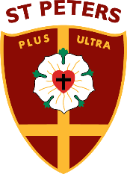 Subject Selection – Year 10 2022
It is important to find out as much as possible about the subjects offered by: 

talking to teachers and Curriculum Leaders; 

attending information talks and subject selection evenings- tick!; 

investigating career and employment opportunities – visit the Career Centre (top level of Theile House); 

talking to students who are already studying the subject

reading the Course Planning Guide
Challenging Minds, Nurturing Hearts, Building Futures
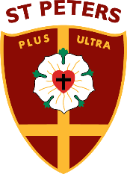 Subject Selection – Year 10 2022
Course Planning Guide
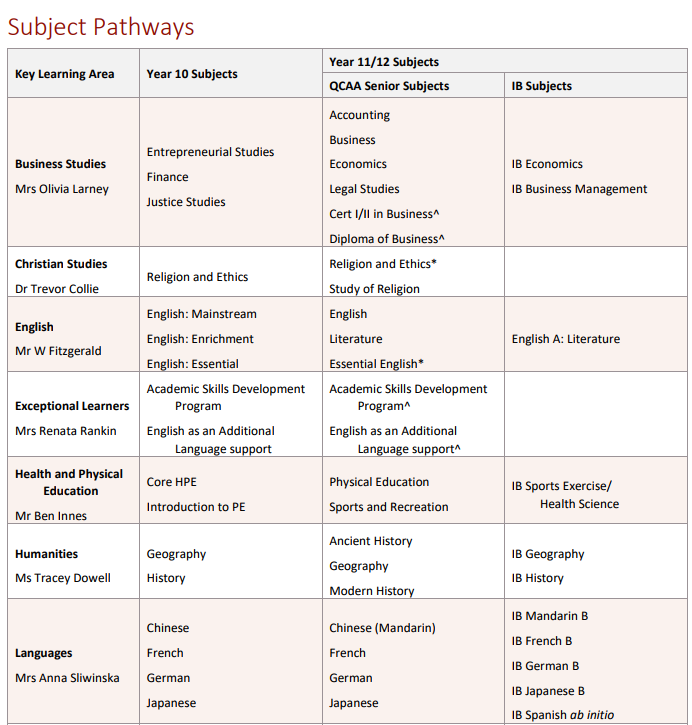 This can give students/parents and idea of pathways.
Subject Pathways in the Course Planning Guide:
https://stpeters.fireflycloud.net.au/academic-operations/course-planning-guides
Challenging Minds, Nurturing Hearts, Building Futures
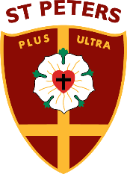 Subject Selection – Year 10 2022
Course Planning Guide – Subject Descriptors
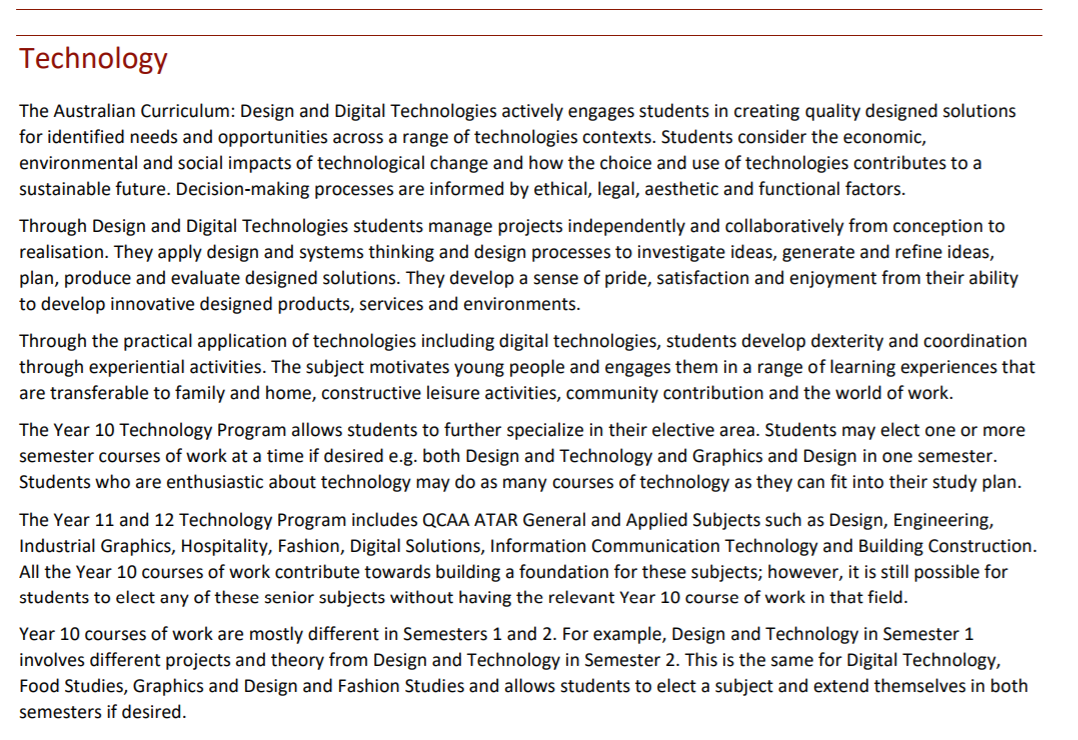 Read the subject overview to see what the program contains and where it can lead.
Challenging Minds, Nurturing Hearts, Building Futures
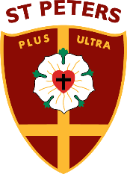 Subject Selection – Year 10 2022
Course Planning Guide – Subject Descriptors
TASKS: Look at the types of tasks and identify if this interests you.
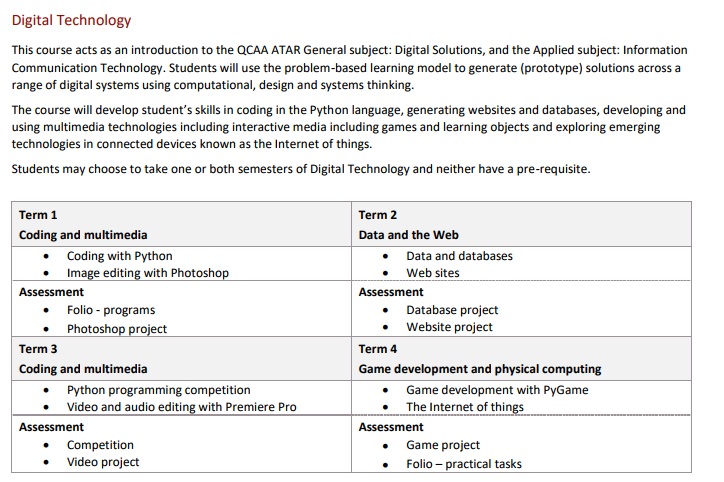 Challenging Minds, Nurturing Hearts, Building Futures
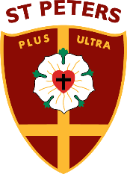 Subject Selection – Year 10 2022
Course Planning Guide – Subject Descriptors
TASKS: Look at the types of tasks and identify if this interests you.
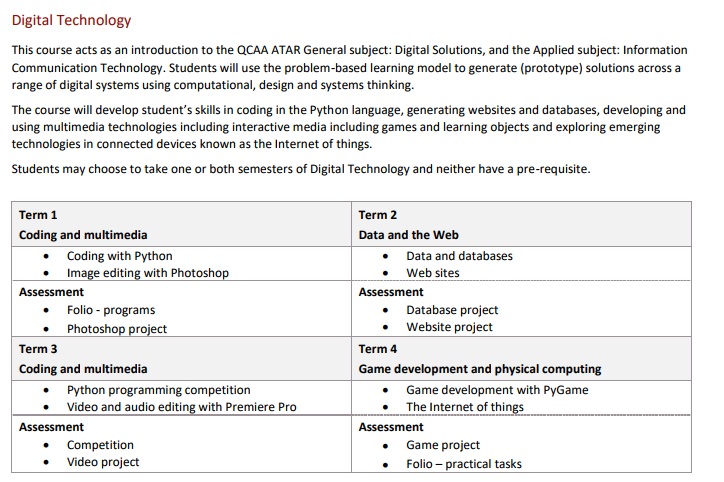 ASSESSMENT: Look at the types of assessment you might be doing.
Challenging Minds, Nurturing Hearts, Building Futures
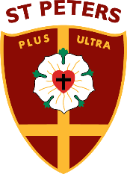 Subject Selection – Year 10 2022
CONSIDERATIONS:

Prerequisites and Pathways

Maths Level

English Level

Language

Music
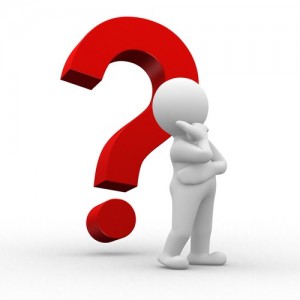 Challenging Minds, Nurturing Hearts, Building Futures
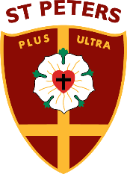 Subject Selection – Year 10 2022
You have received an email containing:


‘Select My Subject’ Access Guide (which details your individual Student Access Code,  password, and instructions on how to complete your subject preferences online)

The ‘Select My Subject’ Access Guide is required in order to complete the subject selection process for 2022.
Subject Selection Procedures
Challenging Minds, Nurturing Hearts, Building Futures
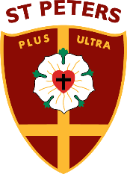 Subject Selection – Year 10 2022
Students are to nominate SIX (6) preferences, of which FOUR (4) will be allocated, based on availability.  

Languages, EAL and ASDP each count as TWO semester electives - as they run for the whole year.  If selected, they must go in as Preference 1,2,3 or 4

Complete online subject selections
	(Requires individual Student Access Code + Password)

OPENS 5pm FRIDAY 23rd July
CLOSES 9am, Monday 2nd  August
Challenging Minds, Nurturing Hearts, Building Futures
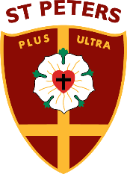 Subject Selection – Year 10 2022
Web Preferences
Challenging Minds, Nurturing Hearts, Building Futures
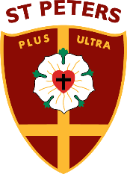 Subject Selection – Year 10 2022
Step 1 – logon to: webpreferences
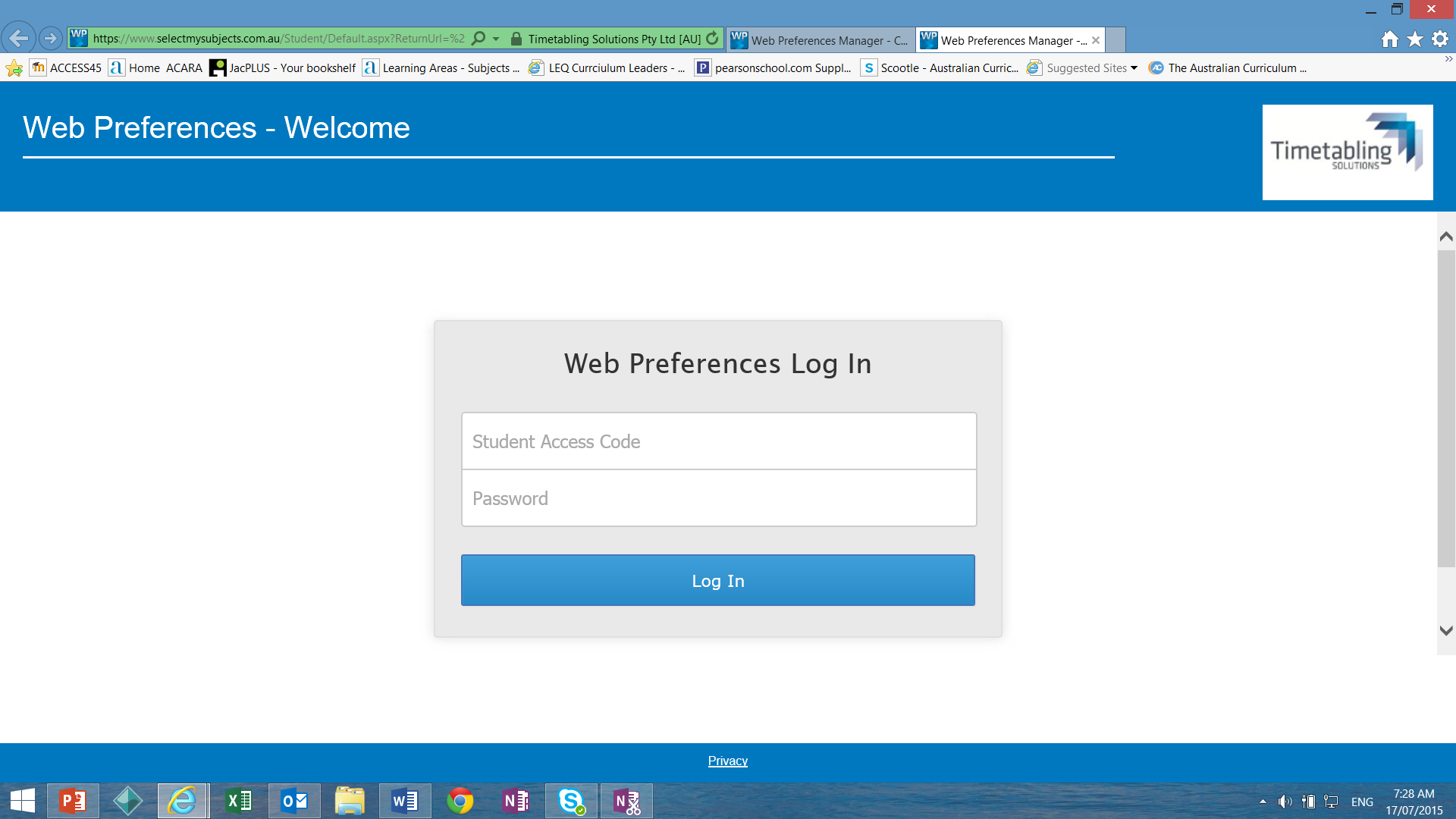 WEB PREFERENCES OPENS:

5pm Friday 23rd July
Challenging Minds, Nurturing Hearts, Building Futures
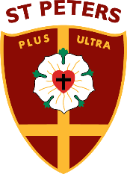 Subject Selection – Year 10 2022
Click Add new Preferences
Step 2 – click: Click add new preferences
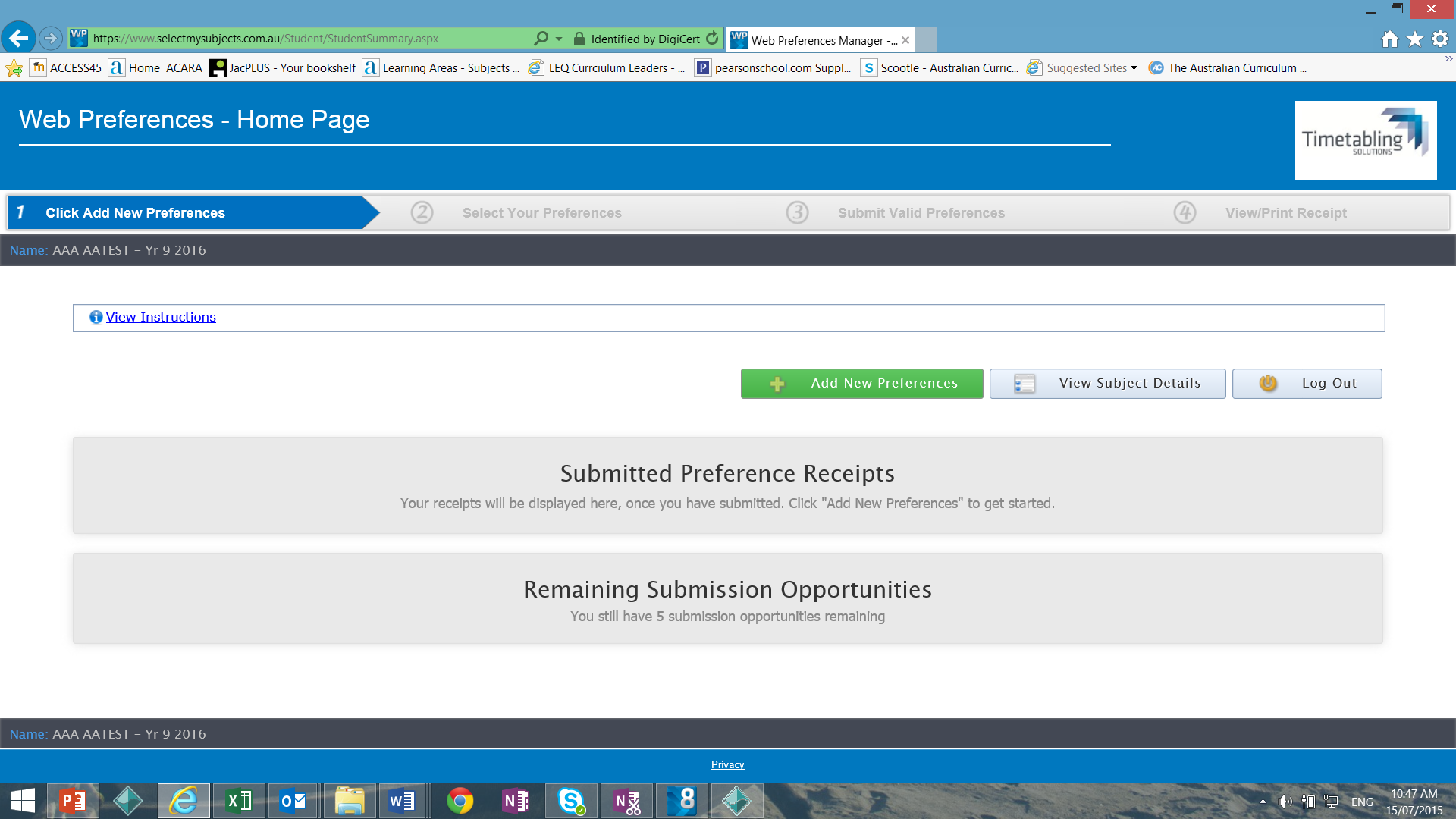 Challenging Minds, Nurturing Hearts, Building Futures
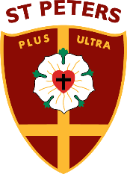 Subject Selection – Year 10 2022
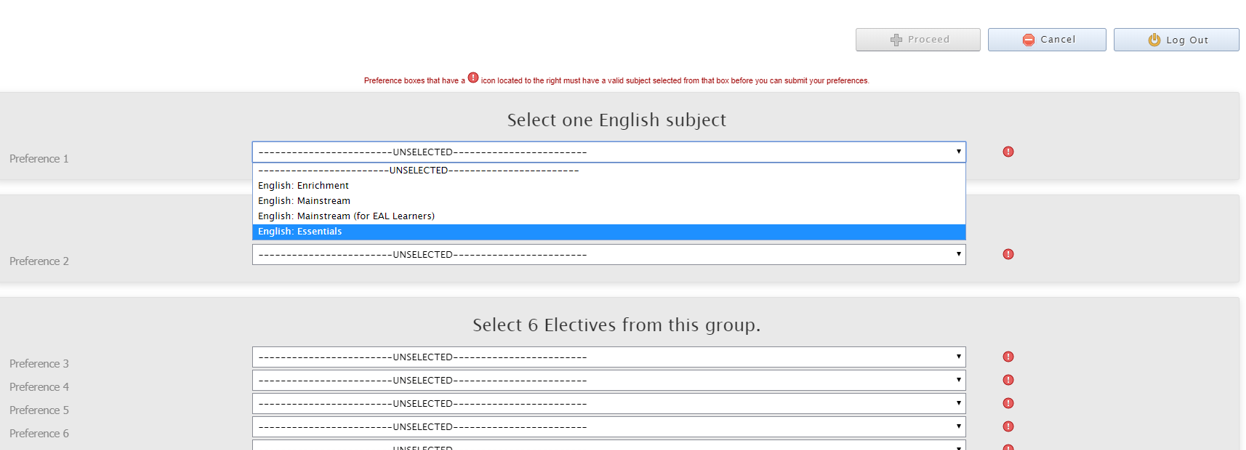 Preference #1 will be English. Choose form the drop down menu which level (Enrichment, Mainstream, Essentials, EAL)
Challenging Minds, Nurturing Hearts, Building Futures
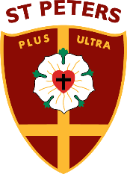 Subject Selection – Year 10 2022
Preference #2 will be Mathematics. Choose form the drop down menu which level (Advanced or General)
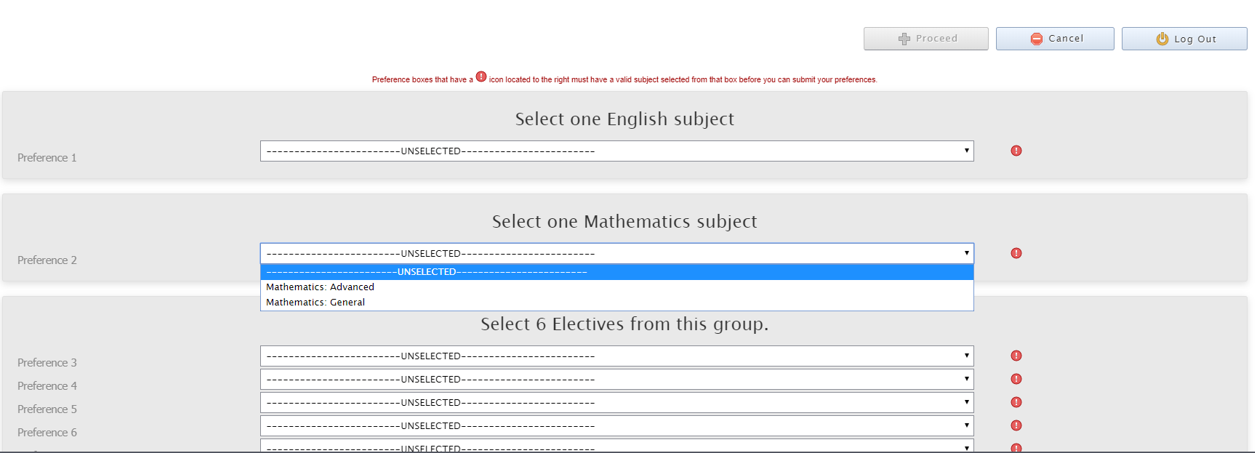 Challenging Minds, Nurturing Hearts, Building Futures
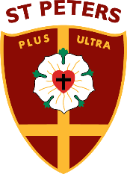 Subject Selection – Year 10 2022
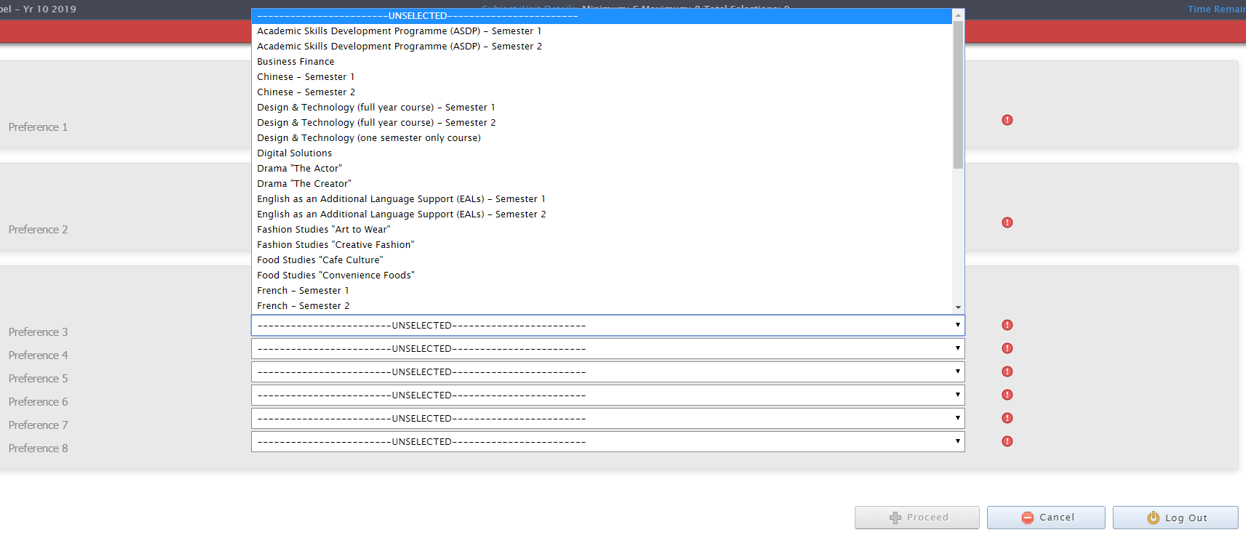 Preference #3 through to #6 will be your electives choices. Choose form the drop down menu
Challenging Minds, Nurturing Hearts, Building Futures
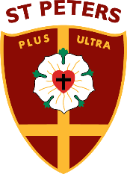 Subject Selection – Year 10 2022
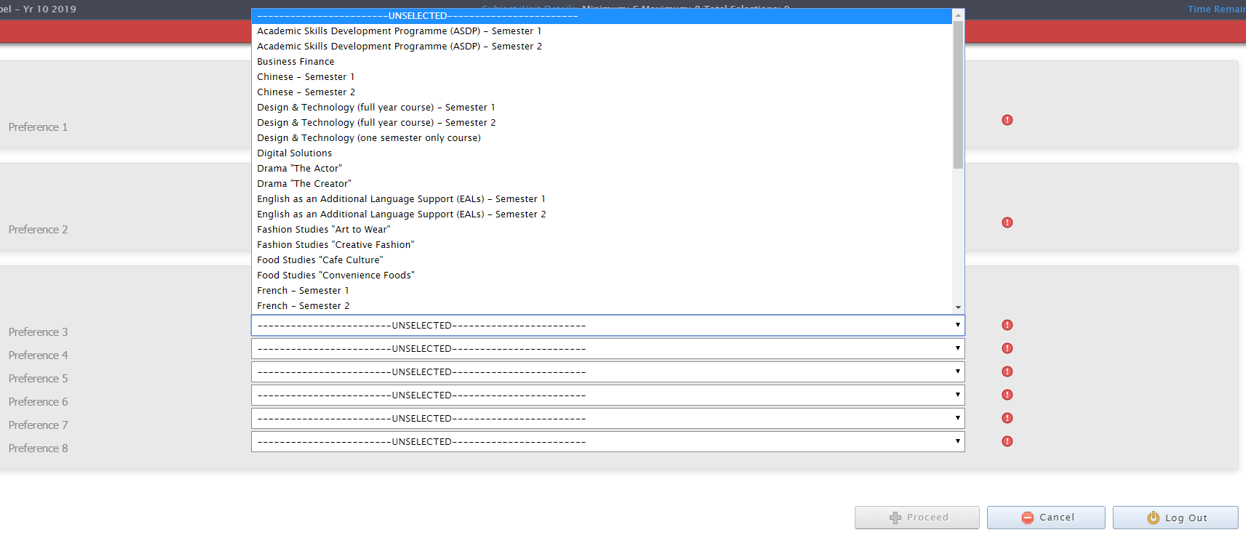 Preference #3 through to #6 will be your electives choices. Choose form the drop down menu
Preferences #7 and #8 will be used if the previous preferences cannot be allocated
Challenging Minds, Nurturing Hearts, Building Futures
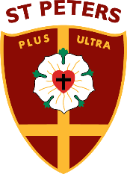 Subject Selection – Year 10 2022
Web Preferences – Student example
Challenging Minds, Nurturing Hearts, Building Futures
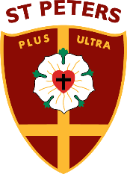 Subject Selection – Year 10 2022
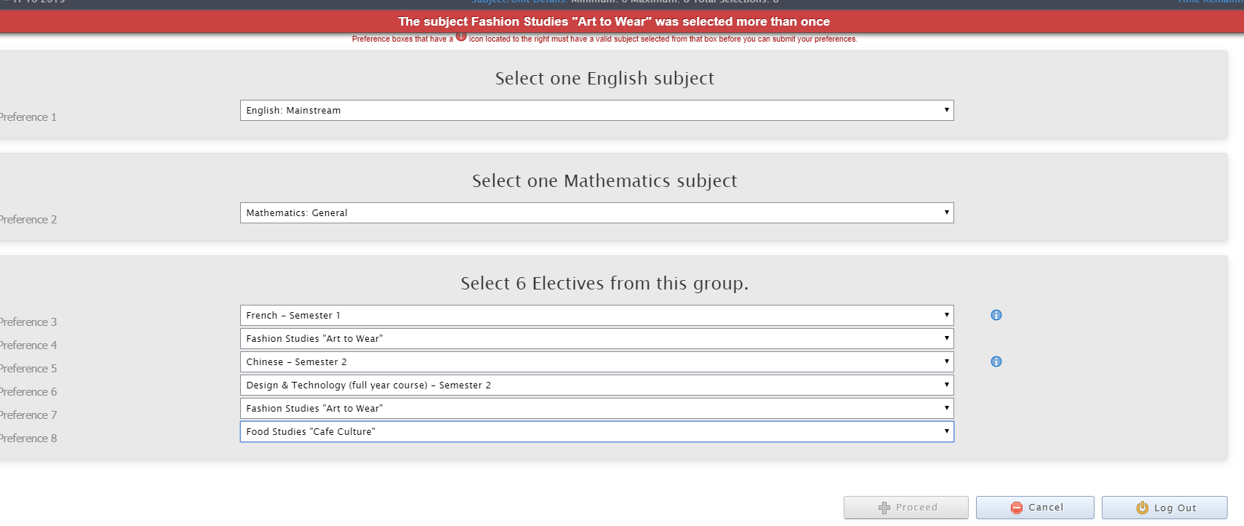 Fashion “Art to Wear” has been selected twice
French is a full year subject and will need to be selected for both semesters
Challenging Minds, Nurturing Hearts, Building Futures
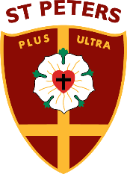 Subject Selection – Year 10 2022
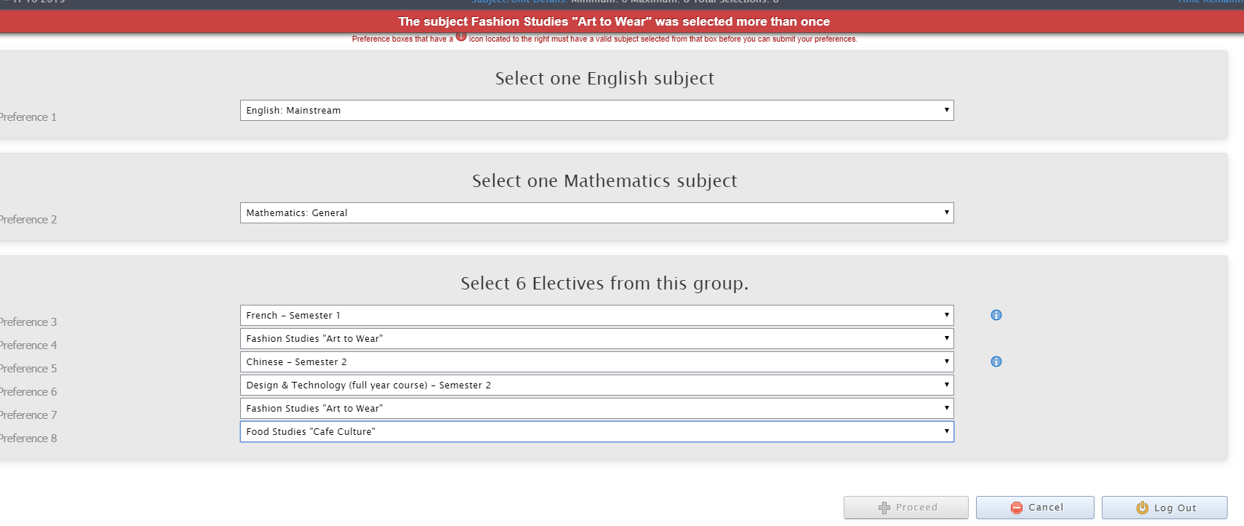 French is a full year subject and will need to be selected for both semesters
Fashion “Art to Wear” has been selected twice
If there are errors, the proceed button will not be available
Challenging Minds, Nurturing Hearts, Building Futures
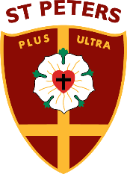 Subject Selection – Year 10 2022
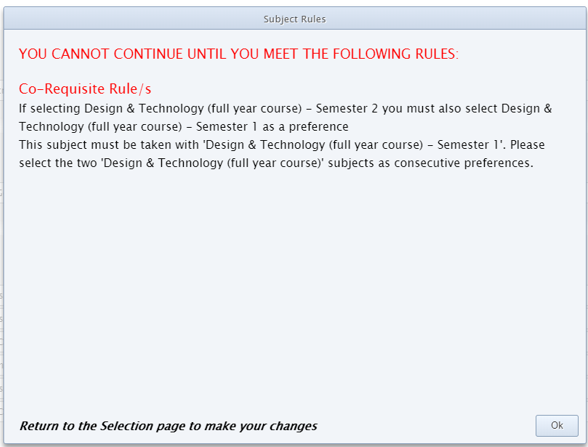 An ALERT pop up 

will notify you if the combination of subjects you select, do not meet co-requisite rules
Challenging Minds, Nurturing Hearts, Building Futures
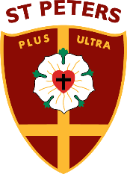 Subject Selection – Year 10 2022
Step 4: Submit valid Preferences
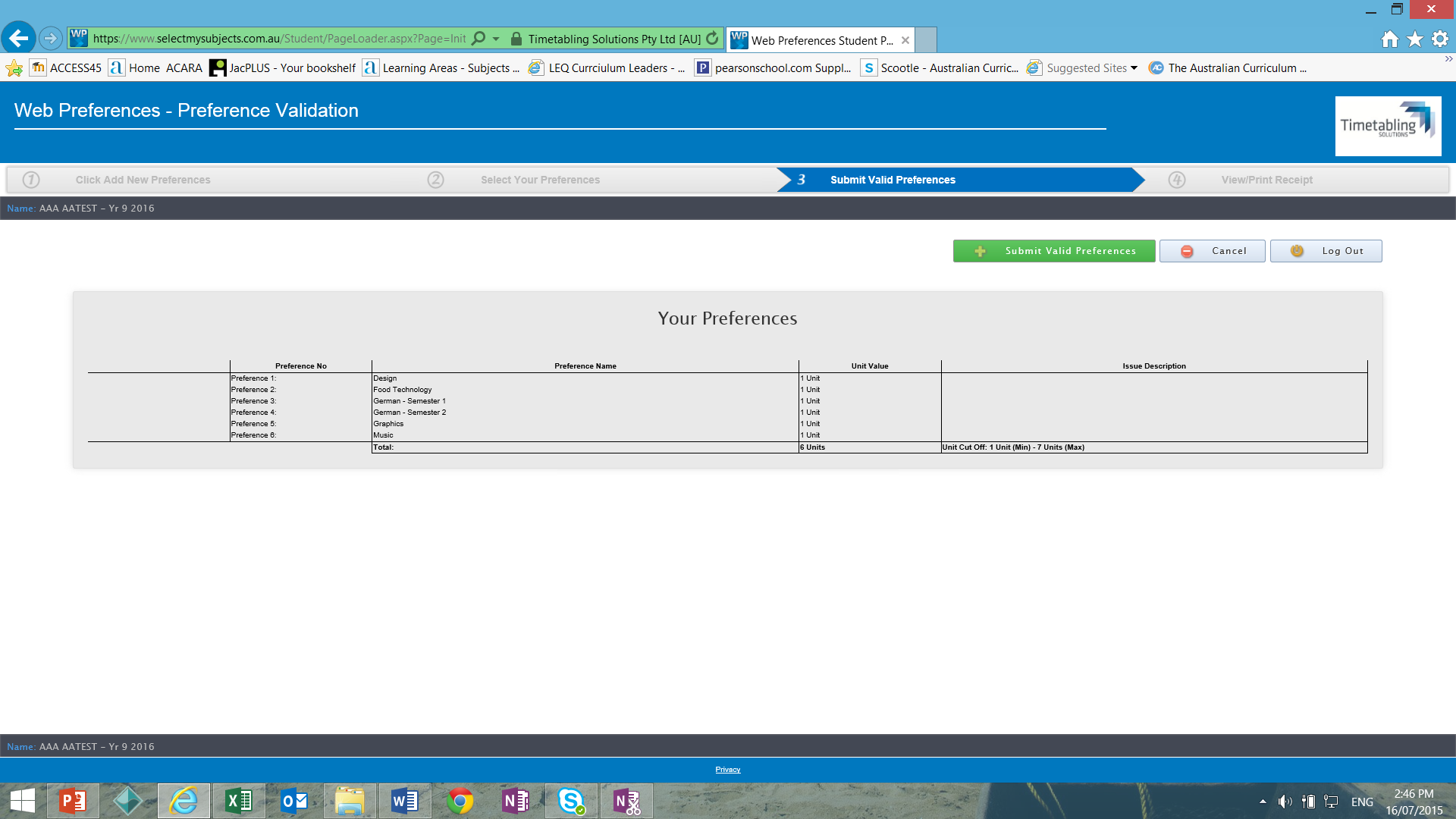 Challenging Minds, Nurturing Hearts, Building Futures
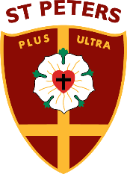 Subject Selection – Year 10 2022
Step 5: View/Print Receipt
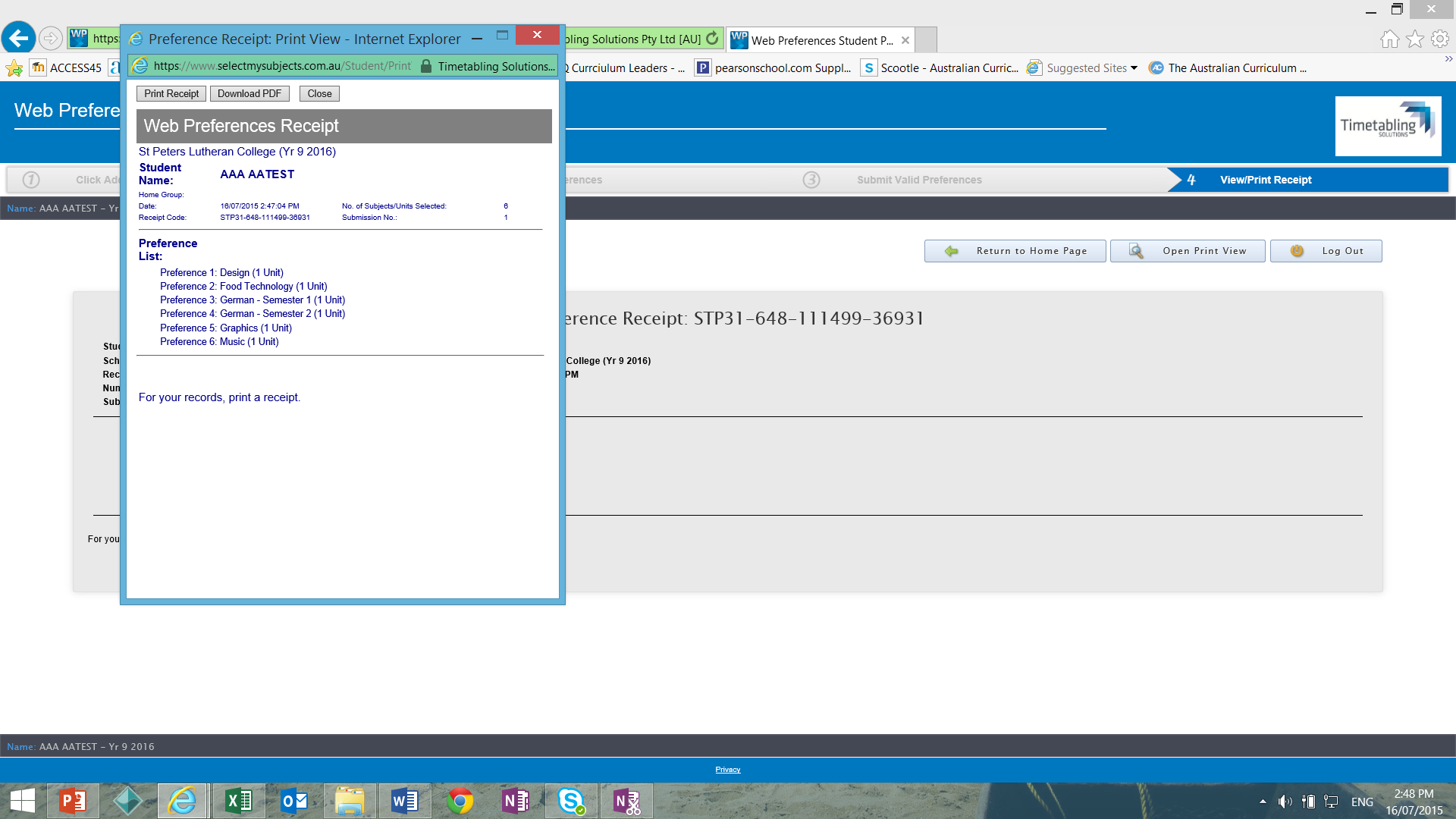 Challenging Minds, Nurturing Hearts, Building Futures
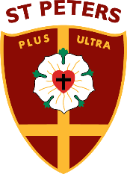 Subject Selection – Year 10 2022
Step 6: Logout

FINAL Step: Bring printed, signed receipt to your Form Class teacher by Tuesday 3rd August
Challenging Minds, Nurturing Hearts, Building Futures
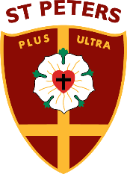 Subject Selection – Year 10 2022
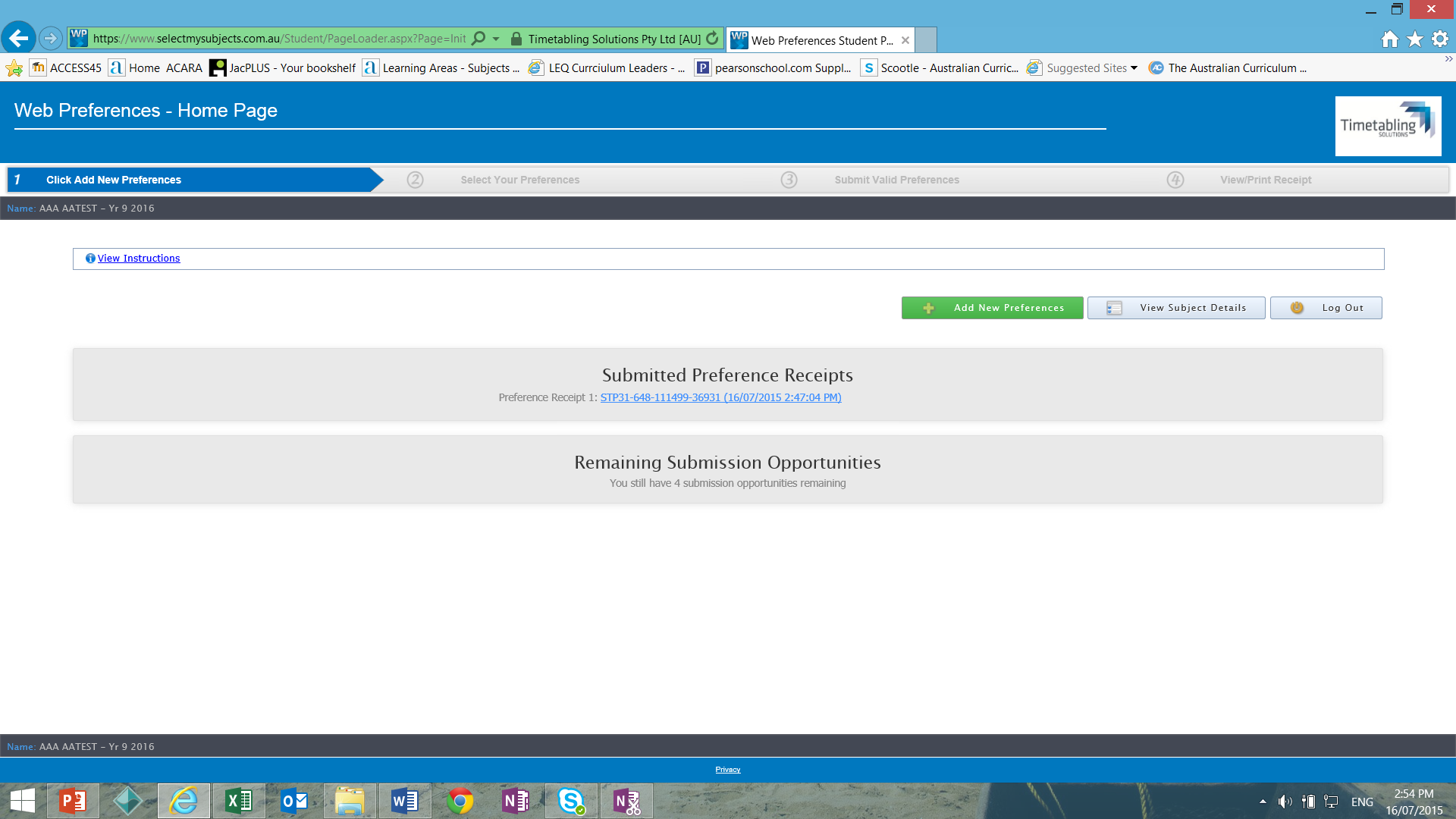 Changing your Preferences:
 
Simply login in and go through the process again. Click Add New Preferences
Challenging Minds, Nurturing Hearts, Building Futures
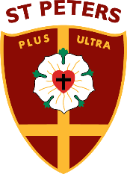 Subject Selection – Year 10 2022
WEB PREFERENCES EMAIL: Thursday 22nd July

SUBJECT SELECTION OPENS: Friday 23rd July 5pm

SUBJECT SELECTION CLOSES: 

Monday 2nd  August 9am
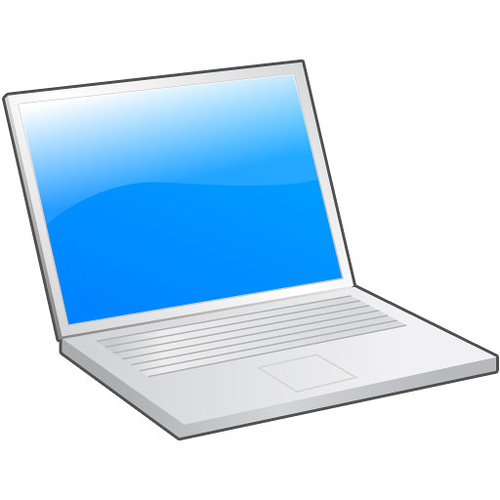 Challenging Minds, Nurturing Hearts, Building Futures
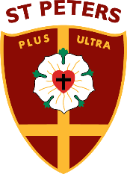 Subject Selection – Year 10 2022
Common Questions

Can a student change subject during the year?

Does a student need to know NOW what pathway they will take?
Challenging Minds, Nurturing Hearts, Building Futures
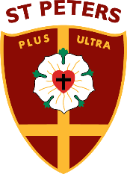 Subject Selection – Year 10 2022
Final Thoughts……
Developing good study habits now

Study time – 10 minutes per year level (e.g. Year 9’s now should be about 90 mins per night)

Organisation is vital

Check attitudinal grades, teacher feedback and GPA graphs for trends
BALANCE IS KEY
Challenging Minds, Nurturing Hearts, Building Futures
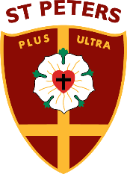 Subject Selection – Year 10 2022
Contact Information – 

Mrs Rachael Turnbull – Head of 7-12 Curriculum (Students)
		r.turnbull@stpeters.qld.edu.au

Academic Operations – a.operations@stpeters.qld.edu.au
Challenging Minds, Nurturing Hearts, Building Futures